Let’s Measure it: Using Student Assessment Data and Parent Survey Results to Support Our Work with Families
Dawn Kemp, Part B Data Manager
dkemp@doe.k12.ga.us

Suzanne Korngold
Oconee County School District
 Assistant Superintendent of Student Services
Oconee County Schools
skorngold@oconeeschools.org
Assessment – Indicator 3
State Performance Plan/Annual Performance Report (SPP/APR)
Dawn Kemp, Part B Data Manager
INDICATOR 3 - Assessment
Participation rate for children with IEPs 
Proficiency rate for children with IEPs against grade level academic achievement standards
Proficiency rate for children with IEPS against alternate academic achievement standards
Gap in proficiency rates for children with IEPs and all students against grade level academic achievement standards
3A. Participation Rate Percent
# of children with IEPs participating in an assessment total # of children with IEPs enrolled during the testing window
Calculate separately for reading and math for grades 4, 8, and high school – new grade levels, not 3 through 8
Include all students enrolled both Full Academic Year & Not Full Academic Year – ESSA only includes Full Academic Year
Must have an IEP at the time of testing
[Speaker Notes: Component A, the participation rate, is calculated in the same manner as in previous calculations.   The number of students with disabilities participating in assessment is divided by the number of students with disabilities enrolled in the testing window.  There is a change in the grades used in the calculation with only grades 4, 8, and high school assessed in reading and math for students with an IEP.  The calculation includes all students with disabilities in the groups whether they were enrolled in school for a full academic year or not.  

Component B, proficiency rate, is calculated in the same manner as in previous calculations. The grade levels are 4, 8, and high school in the areas of math and reading. The number of students with disabilities scoring at or above proficient is divided by the total number of students with disabilities assessed who attained a valid score and designation of performance. However, B contains only students assessed on the regular assessment.]
3A. Reading Assessment Participation
The actual percent is shown in bold for 2021-2022 with a + sign indicating met target and a – sign indicating did not meet target. 
The target is shown below the actual percent in parentheses.
3A. Math Assessment Participation
3B. Proficiency Rate- Grade Level Standards
(# of children with IEPs scoring at or above proficient against grade level academic achievement standards_________________________________________________________total # of children with IEPs who received a valid score and a proficiency level on the regular assessment
Calculate separately for reading and math for grades 4, 8, and high school – new grade levels, not 3 through 8
Include all students enrolled both Full Academic Year & Not Full Academic Year – ESSA only includes Full Academic Year
Must have an IEP at the time of testing
[Speaker Notes: Component A, the participation rate, is calculated in the same manner as in previous calculations.   The number of students with disabilities participating in assessment is divided by the number of students with disabilities enrolled in the testing window.  There is a change in the grades used in the calculation with only grades 4, 8, and high school assessed in reading and math for students with an IEP.  The calculation includes all students with disabilities in the groups whether they were enrolled in school for a full academic year or not.  

Component B, proficiency rate, is calculated in the same manner as in previous calculations. The grade levels are 4, 8, and high school in the areas of math and reading. The number of students with disabilities scoring at or above proficient is divided by the total number of students with disabilities assessed who attained a valid score and designation of performance. However, B contains only students assessed on the regular assessment.]
3B. Reading Proficiency Rate (against grade level academic achievement standards)
3B. Math Proficiency Rate (against grade level academic achievement standards)
3C. Proficiency Rate- Alternate Standards
(# of children with IEPs scoring at or above proficient against alternate academic achievement standards_________________________________________________________total # of children with IEPs who received a valid score and a proficiency level on the alternate assessment
Calculate separately for reading and math for grades 4, 8, and high school – new grade levels, not 3 through 8
Include all students enrolled both Full Academic Year & Not Full Academic Year – ESSA only includes Full Academic Year
Must have an IEP at the time of testing
[Speaker Notes: Component A, the participation rate, is calculated in the same manner as in previous calculations.   The number of students with disabilities participating in assessment is divided by the number of students with disabilities enrolled in the testing window.  There is a change in the grades used in the calculation with only grades 4, 8, and high school assessed in reading and math for students with an IEP.  The calculation includes all students with disabilities in the groups whether they were enrolled in school for a full academic year or not.  

Component B, proficiency rate, is calculated in the same manner as in previous calculations. The grade levels are 4, 8, and high school in the areas of math and reading. The number of students with disabilities scoring at or above proficient is divided by the total number of students with disabilities assessed who attained a valid score and designation of performance. However, B contains only students assessed on the regular assessment.]
3C. Reading Proficiency Rate (against alternate academic achievement standards)
3C. Math Proficiency Rate (against alternate academic achievement standards)
3D. Proficiency Rate Gap
proficiency rate for students with IEPs scoring at or above proficient against grade level standards subtracted from 
the proficiency rate of all students scoring at or above proficient against grade level standards	
All students group includes students with IEPs

Calculation only includes students with IEPs who participated in regular, not alternate assessment

Calculate separately for reading and math for grades 4, 8, and high school – new grade levels, not 3 through 8
Include all students enrolled both Full Academic Year & Not Full Academic Year – ESSA only includes Full Academic Year
Must have an IEP at the time of testing
[Speaker Notes: Component A, the participation rate, is calculated in the same manner as in previous calculations.   The number of students with disabilities participating in assessment is divided by the number of students with disabilities enrolled in the testing window.  There is a change in the grades used in the calculation with only grades 4, 8, and high school assessed in reading and math for students with an IEP.  The calculation includes all students with disabilities in the groups whether they were enrolled in school for a full academic year or not.  

Component B, proficiency rate, is calculated in the same manner as in previous calculations. The grade levels are 4, 8, and high school in the areas of math and reading. The number of students with disabilities scoring at or above proficient is divided by the total number of students with disabilities assessed who attained a valid score and designation of performance. However, B contains only students assessed on the regular assessment.]
3D. Reading Proficiency Gap (gap in rates for children with IEPs and all students against grade level standards)
3D. Math Proficiency Gap (gap in rates for children with IEPs and all students against grade level standards
Summary
24 Assessment Targets
11 Targets Met
13 Targets Not Met
Locating Assessment Data
Steps to Locate Assessment Data
Access the Federal Data Reports (gadoe.org) website
Scroll down the page to the Assessment section
Click on the hyperlinked reports to view data
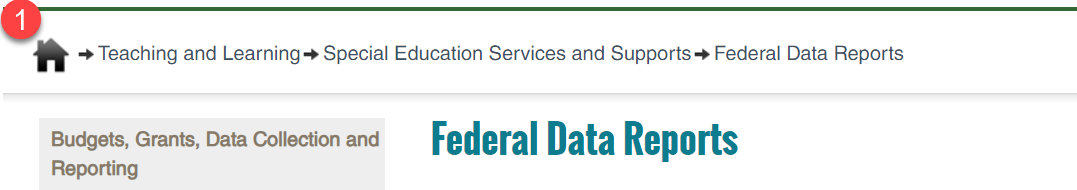 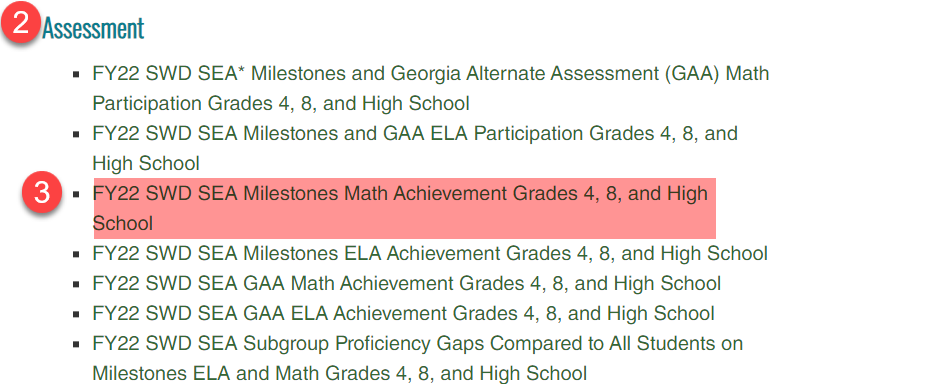 Screenshot of State Level Report
The FY22 Georgia Math Milestones Assessment Proficiency report displays:
The number of SWD with and without accommodations
The number and percent of SWD with and without accommodations who are proficient and not proficient
The total of all regular assessment participants who are proficient and not proficient
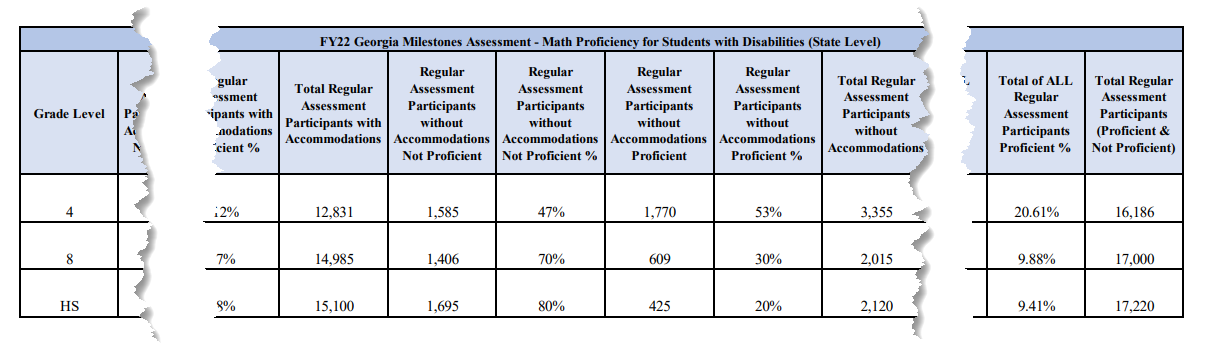 Screenshot of LEA Level Report
The FY22 Georgia ELA Milestones Assessment Proficiency report displays:
The number of SWD with and without accommodations
The number and percent of SWD with and without accommodations who are proficient and not proficient
The total of all regular assessment participants who are proficient and not proficient
Any number of participants < 15 is not displayed
Screenshot of School Level Report
The FY22 Georgia ELA Milestones Assessment Performance Gap report displays:
The percent of all proficient participants (SWD and Non-SWD)
The percent of all proficient SWD participants
The gap between the percent of all proficient participants and SWD participants
Parent Survey
Suzanne Korngold
Oconee County School District
 Assistant Superintendent of Student Services
skorngold@oconeeschools.org
Using Assessment Data
Celebrate areas of growth, such as participation data
Examine areas for opportunities, such as proficiency and gap
Discuss results with families
IDEA Parent Survey: Example Incentive Plan
IDEA Parent Survey: Example Incentive Plan 1
IDEA Parent Survey: Example Incentive Plan 2
IDEA Parent Survey: Example Incentive Plan 3
Parent Survey Responses
% of caseload is based on the number of SWD for the current academic year, according to FTE data: parent responses divided by district total of SWD
Parent Satisfaction
Results Goal: Annual Improvement of Parent Satisfaction
Question #4:Highest ranking 
At the IEP meeting, we discussed accommodations and modifications that my child would need. 
Question #10:Lowest ranking 
The school provides information on agencies that can assist my child in grade level transitions and/or transitions to post school settings.
Highest & Lowest Ranked Items
Contact Us – GO-IEP & Data TeamWe’re Here to Help!
Linda Castellanos				           Dawn KempProgram Manager					Part B Data Manager
404.719.8045 					678.340.6738 
lcastellanos@doe.k12.ga.us 			dkemp@doe.k12.ga.us	
			
Dominique DonaldsonPart B Data Manager404.796.4589dominique.donaldson@doe.k12.ga.us
Thank you!
Suzanne Korngold
Oconee County School District
 Assistant Superintendent of Student Services
skorngold@oconeeschools.org 


April Lee
GaPMP Family Engagement Framework Coach
leecrew555@gmail.com
Let’s Measure it: Using Student Assessment Data and Parent Survey Results to Support Our Work with Families
Dawn Kemp, Part B Data Manager
dkemp@doe.k12.ga.us

Suzanne Korngold
Oconee County School District
 Assistant Superintendent of Student Services
Oconee County Schools
skorngold@oconeeschools.org
Assessment – Indicator 3
State Performance Plan/Annual Performance Report (SPP/APR)
Dawn Kemp, Part B Data Manager
INDICATOR 3 - Assessment
Participation rate for children with IEPs 
Proficiency rate for children with IEPs against grade level academic achievement standards
Proficiency rate for children with IEPS against alternate academic achievement standards
Gap in proficiency rates for children with IEPs and all students against grade level academic achievement standards
3A. Participation Rate Percent
# of children with IEPs participating in an assessment total # of children with IEPs enrolled during the testing window
Calculate separately for reading and math for grades 4, 8, and high school – new grade levels, not 3 through 8
Include all students enrolled both Full Academic Year & Not Full Academic Year – ESSA only includes Full Academic Year
Must have an IEP at the time of testing
[Speaker Notes: Component A, the participation rate, is calculated in the same manner as in previous calculations.   The number of students with disabilities participating in assessment is divided by the number of students with disabilities enrolled in the testing window.  There is a change in the grades used in the calculation with only grades 4, 8, and high school assessed in reading and math for students with an IEP.  The calculation includes all students with disabilities in the groups whether they were enrolled in school for a full academic year or not.  

Component B, proficiency rate, is calculated in the same manner as in previous calculations. The grade levels are 4, 8, and high school in the areas of math and reading. The number of students with disabilities scoring at or above proficient is divided by the total number of students with disabilities assessed who attained a valid score and designation of performance. However, B contains only students assessed on the regular assessment.]
3A. Reading Assessment Participation
The actual percent is shown in bold for 2021-2022 with a + sign indicating met target and a – sign indicating did not meet target. 
The target is shown below the actual percent in parentheses.
3A. Math Assessment Participation
3B. Proficiency Rate- Grade Level Standards
(# of children with IEPs scoring at or above proficient against grade level academic achievement standards_________________________________________________________total # of children with IEPs who received a valid score and a proficiency level on the regular assessment
Calculate separately for reading and math for grades 4, 8, and high school – new grade levels, not 3 through 8
Include all students enrolled both Full Academic Year & Not Full Academic Year – ESSA only includes Full Academic Year
Must have an IEP at the time of testing
[Speaker Notes: Component A, the participation rate, is calculated in the same manner as in previous calculations.   The number of students with disabilities participating in assessment is divided by the number of students with disabilities enrolled in the testing window.  There is a change in the grades used in the calculation with only grades 4, 8, and high school assessed in reading and math for students with an IEP.  The calculation includes all students with disabilities in the groups whether they were enrolled in school for a full academic year or not.  

Component B, proficiency rate, is calculated in the same manner as in previous calculations. The grade levels are 4, 8, and high school in the areas of math and reading. The number of students with disabilities scoring at or above proficient is divided by the total number of students with disabilities assessed who attained a valid score and designation of performance. However, B contains only students assessed on the regular assessment.]
3B. Reading Proficiency Rate (against grade level academic achievement standards)
3B. Math Proficiency Rate (against grade level academic achievement standards)
3C. Proficiency Rate- Alternate Standards
(# of children with IEPs scoring at or above proficient against alternate academic achievement standards_________________________________________________________total # of children with IEPs who received a valid score and a proficiency level on the alternate assessment
Calculate separately for reading and math for grades 4, 8, and high school – new grade levels, not 3 through 8
Include all students enrolled both Full Academic Year & Not Full Academic Year – ESSA only includes Full Academic Year
Must have an IEP at the time of testing
[Speaker Notes: Component A, the participation rate, is calculated in the same manner as in previous calculations.   The number of students with disabilities participating in assessment is divided by the number of students with disabilities enrolled in the testing window.  There is a change in the grades used in the calculation with only grades 4, 8, and high school assessed in reading and math for students with an IEP.  The calculation includes all students with disabilities in the groups whether they were enrolled in school for a full academic year or not.  

Component B, proficiency rate, is calculated in the same manner as in previous calculations. The grade levels are 4, 8, and high school in the areas of math and reading. The number of students with disabilities scoring at or above proficient is divided by the total number of students with disabilities assessed who attained a valid score and designation of performance. However, B contains only students assessed on the regular assessment.]
3C. Reading Proficiency Rate (against alternate academic achievement standards)
3C. Math Proficiency Rate (against alternate academic achievement standards)
3D. Proficiency Rate Gap
proficiency rate for students with IEPs scoring at or above proficient against grade level standards subtracted from 
the proficiency rate of all students scoring at or above proficient against grade level standards	
All students group includes students with IEPs

Calculation only includes students with IEPs who participated in regular, not alternate assessment

Calculate separately for reading and math for grades 4, 8, and high school – new grade levels, not 3 through 8
Include all students enrolled both Full Academic Year & Not Full Academic Year – ESSA only includes Full Academic Year
Must have an IEP at the time of testing
[Speaker Notes: Component A, the participation rate, is calculated in the same manner as in previous calculations.   The number of students with disabilities participating in assessment is divided by the number of students with disabilities enrolled in the testing window.  There is a change in the grades used in the calculation with only grades 4, 8, and high school assessed in reading and math for students with an IEP.  The calculation includes all students with disabilities in the groups whether they were enrolled in school for a full academic year or not.  

Component B, proficiency rate, is calculated in the same manner as in previous calculations. The grade levels are 4, 8, and high school in the areas of math and reading. The number of students with disabilities scoring at or above proficient is divided by the total number of students with disabilities assessed who attained a valid score and designation of performance. However, B contains only students assessed on the regular assessment.]
3D. Reading Proficiency Gap (gap in rates for children with IEPs and all students against grade level standards)
3D. Math Proficiency Gap (gap in rates for children with IEPs and all students against grade level standards
Summary
24 Assessment Targets
11 Targets Met
13 Targets Not Met
Locating Assessment Data
Steps to Locate Assessment Data
Access the Federal Data Reports (gadoe.org) website
Scroll down the page to the Assessment section
Click on the hyperlinked reports to view data
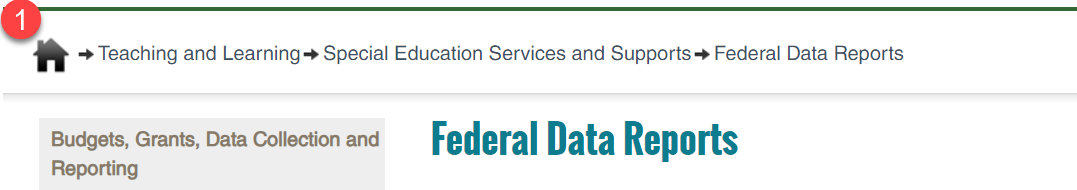 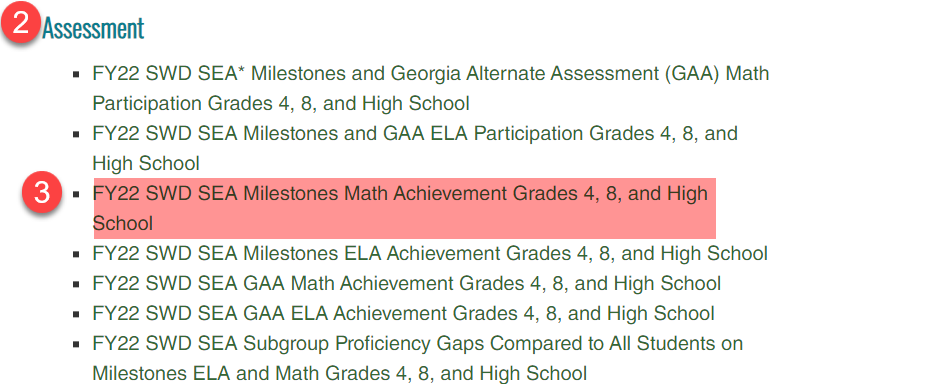 Screenshot of State Level Report
The FY22 Georgia Math Milestones Assessment Proficiency report displays:
The number of SWD with and without accommodations
The number and percent of SWD with and without accommodations who are proficient and not proficient
The total of all regular assessment participants who are proficient and not proficient
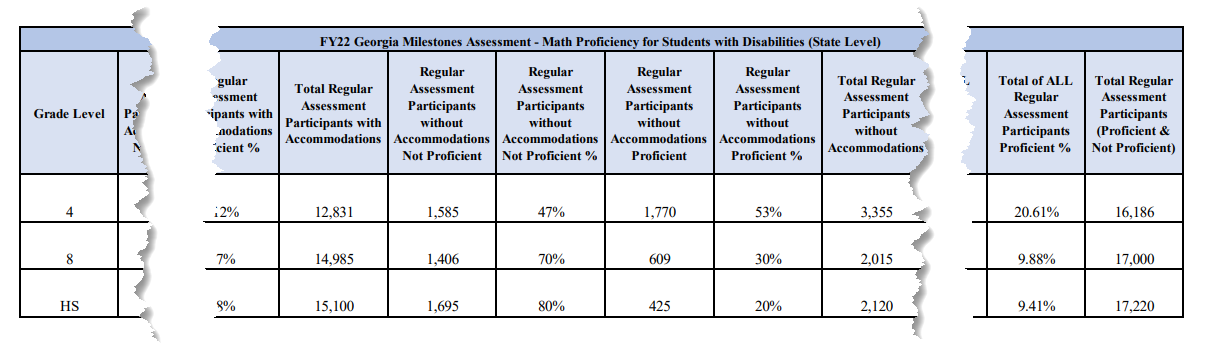 Screenshot of LEA Level Report
The FY22 Georgia ELA Milestones Assessment Proficiency report displays:
The number of SWD with and without accommodations
The number and percent of SWD with and without accommodations who are proficient and not proficient
The total of all regular assessment participants who are proficient and not proficient
Any number of participants < 15 is not displayed
Screenshot of School Level Report
The FY22 Georgia ELA Milestones Assessment Performance Gap report displays:
The percent of all proficient participants (SWD and Non-SWD)
The percent of all proficient SWD participants
The gap between the percent of all proficient participants and SWD participants
Parent Survey
Suzanne Korngold
Oconee County School District
 Assistant Superintendent of Student Services
skorngold@oconeeschools.org
Using Assessment Data
Celebrate areas of growth, such as participation data
Examine areas for opportunities, such as proficiency and gap
Discuss results with families
IDEA Parent Survey: Example Incentive Plan
IDEA Parent Survey: Example Incentive Plan 1
IDEA Parent Survey: Example Incentive Plan 2
IDEA Parent Survey: Example Incentive Plan 3
Parent Survey Responses
% of caseload is based on the number of SWD for the current academic year, according to FTE data: parent responses divided by district total of SWD
Parent Satisfaction
Results Goal: Annual Improvement of Parent Satisfaction
Question #4:Highest ranking 
At the IEP meeting, we discussed accommodations and modifications that my child would need. 
Question #10:Lowest ranking 
The school provides information on agencies that can assist my child in grade level transitions and/or transitions to post school settings.
Highest & Lowest Ranked Items
Contact Us – GO-IEP & Data TeamWe’re Here to Help!
Linda Castellanos				           Dawn KempProgram Manager					Part B Data Manager
404.719.8045 					678.340.6738 
lcastellanos@doe.k12.ga.us 			dkemp@doe.k12.ga.us	
			
Dominique DonaldsonPart B Data Manager404.796.4589dominique.donaldson@doe.k12.ga.us
Thank you!
Suzanne Korngold
Oconee County School District
 Assistant Superintendent of Student Services
skorngold@oconeeschools.org 


April Lee
GaPMP Family Engagement Framework Coach
leecrew555@gmail.com